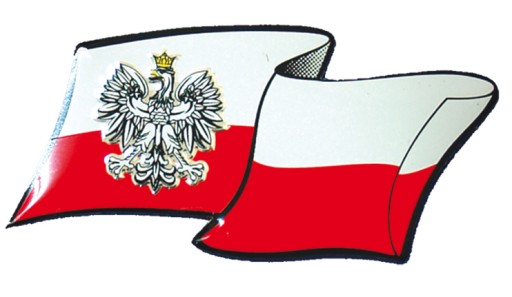 POLSKA
droga do niepodległości
Grażyna Pasiak
CO TO JEST NIEPODLEGŁOŚĆ?
Niepodległość oznacza, że nasze państwo            nie jest podległe innemu państwu, czyli              nie jest od niego zależne. 
    Kiedy państwo jest niepodległe to samo decyduje o swoich losach.
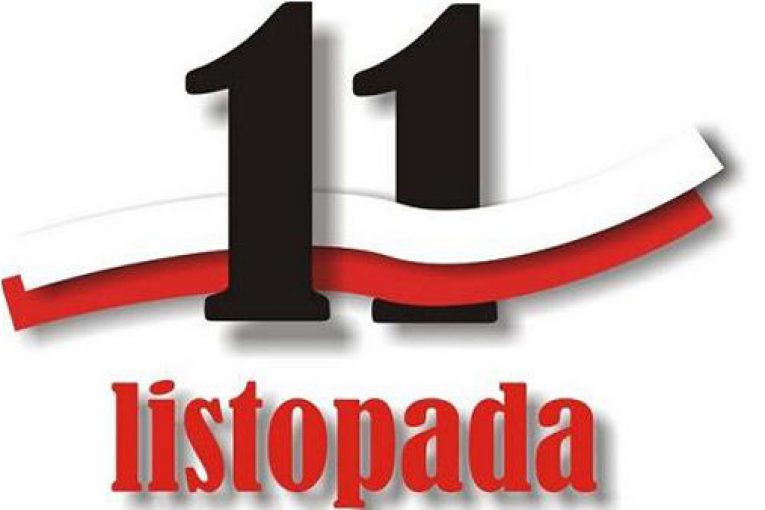 DLACZEGO POLSKI NIE BYŁO NA MAPIE?
W XVIII wieku Rzeczpospolita miała bardzo silnych sąsiadów – Rosję, Prusy i Austrię. 

    Państwa te wtrącały się w wiele spraw – nawet wybory polskiego króla!

    Rosja, Prusy i Austria wykorzystały swą siłę                    i przewagę, aby zniszczyć słabsze państwo,                 czyli Polskę.
NASTĄPIŁY  ROZBIORY
1772 rok – I rozbiór Polski
1793 rok – II rozbiór Polski
1795 rok – III rozbiór Polski

Zobaczcie jak Rosja, Prusy i Austria
podzieliły się Polską. 

W ten sposób
Polska zniknęła z mapy Europy.
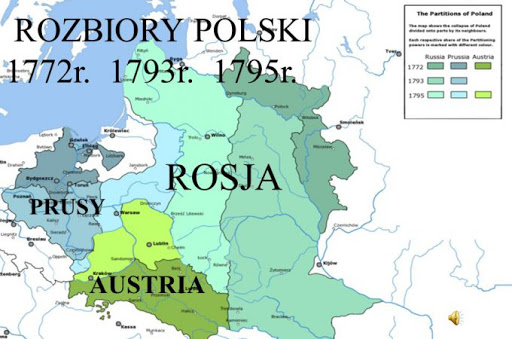 ZAPAMIĘTAJ
ZABORCY – to państwa, które podzieliły Polskę   między siebie

ROZBIÓR POLSKI – to zabranie polskich ziem i  włączenie ich w granicę obcych państw
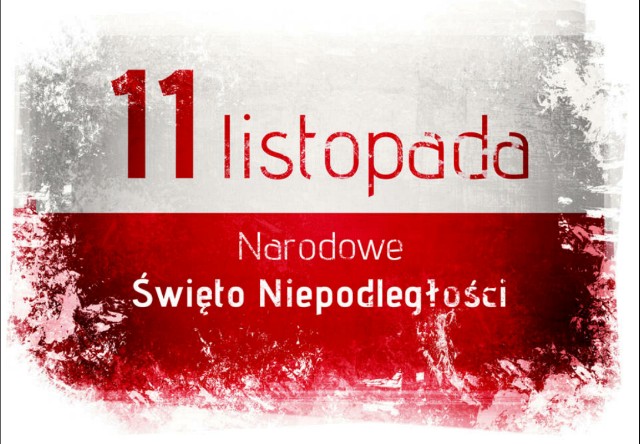 SPRAWDŹ, CZY  ZAPAMIĘTAŁEŚ
Co to jest niepodległość?
Jakie państwa dokonały rozbioru Polski?
Co to są zaborcy?
Podaj definicję rozbioru Polski?
Ile było rozbiorów Polski?
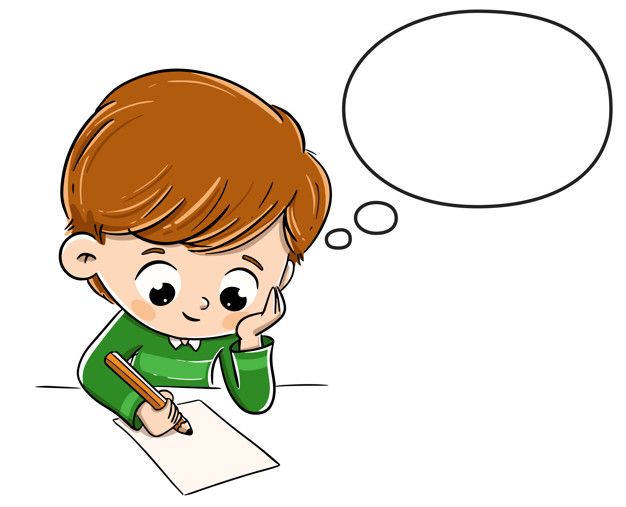 CZY POLACY STRACILI NADZIEJĘ NA NIEPODLEGŁOŚĆ?
Nie, nigdy jej nie stracili. 

Nie było państwa polskiego na mapie,                                                       ale pozostał naród – Polacy

Co więcej, kiedy tylko pojawiała się szansa na niepodległość, Polacy starali się ją wykorzystać.
PIERWSZA   SZANSA
W 1797 roku powstały legiony polskie.
   Ich twórcą był generał Henryk Dąbrowski. 

   Specjalnie dla legionów Józef Wybicki napisał 
               Pieśń legionów polskich we Włoszech. 

Obecnie pieśń ta jest polskim hymnem narodowym. 

    Jej tekst przypomina, że nawet w chwilach trudnych dla kraju pozostaje nadzieja: 
        „jeszcze Polska nie umarła”.
HYMN POLSKI – MAZUREK DĄBROWSKIEGO
PAMIĘTAJ!
11 listopada o godzinie 12:00 
wszyscy Polacy
wspólnie śpiewają hymn
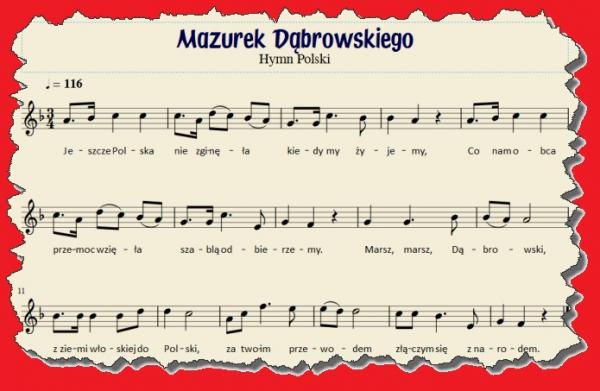 DO KRAJU TEGO…TĘSKNO MI PANIE
O niepodległej Polsce marzyli nasi poeci, pisarze i kompozytorzy. 
Największych polskich poetów nazywamy wieszczami narodowymi. 
 Są nimi:                                                       Adam Mickiewicz 
Juliusz Słowacki, Zygmunt Krasiński, Cyprian Kamil Norwid

                              W swoich dziełach mówili o Polsce, 
                              pokazywali, że choć nie ma jej na mapie, 
                                                      to ona istnieje.
  Tęsknotę za ojczyzną najpiękniej wyraził w wierszu „Moja Piosenka”
                                                             Cyprian Kamil Norwid: 
„Do kraju tego, gdzie kruszynę chleba
Podnoszą z ziemi przez uszanowanie
Dla darów nieba…
Tęskno mi, Panie…”
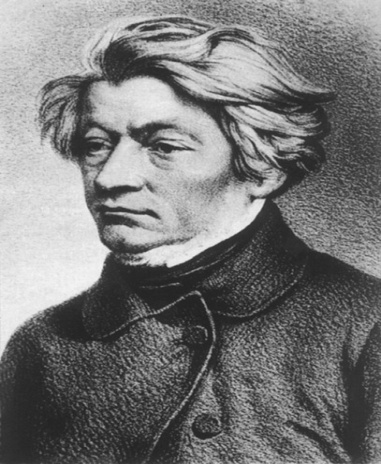 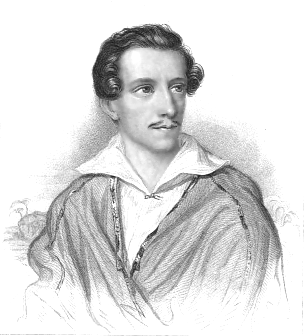 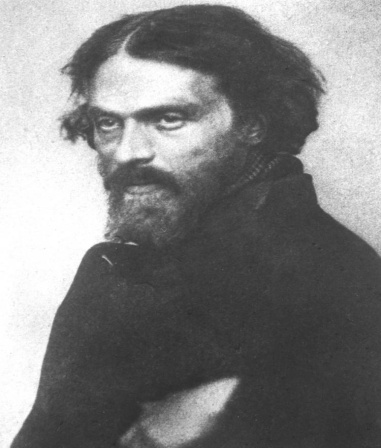 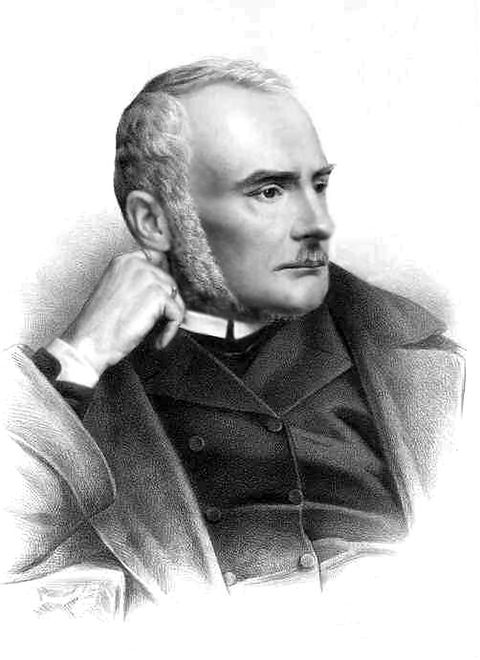 MUZYKA FRYDERYKA CHOPINA
W całej Europie znana była muzyka Fryderyka Chopina.
 Jego walce, mazurki, polonezy wyrażają tęsknotę za krajem ojczystym, za Polską
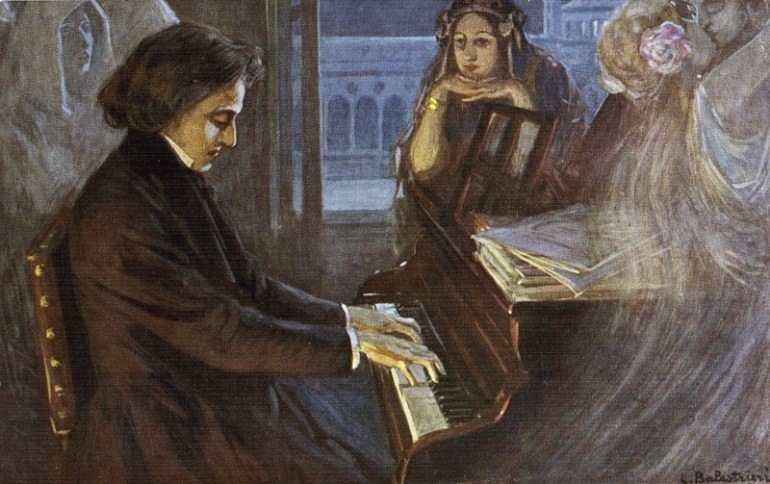 SPRAWDŹ CZY ZAPAMIĘTAŁEŚ
Wymień nazwiska naszych wieszczów narodowych
Jak nazywa się znany na całym świecie polski kompozytor?
Kto napisał polski hymn?
Czy znasz chociaż jedną zwrotkę i refren hymnu?
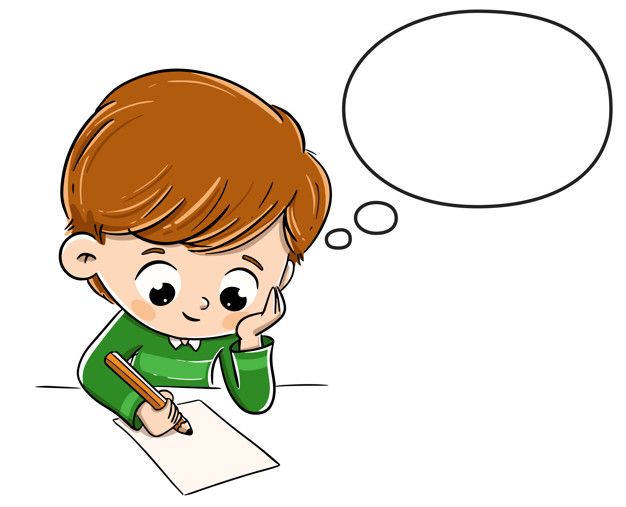 DLACZEGO WYBUCHŁY POWSTANIA?
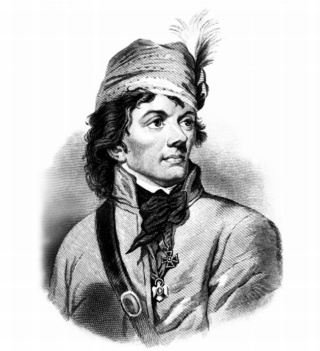 POWSTANIA – to walki zbrojne Polaków z zaborcami  
o odzyskanie niepodległości kraju.

Po drugim rozbiorze Polski Tadeusz Kościuszko 
stanął na czele powstania przeciwko zaborcom.
Zwyciężył Rosjan w bitwie pod Racławicami. 
Ostatecznie jednak powstanie kościuszkowskie poniosło klęskę.
Potem były kolejne powstania. 

1830 – powstanie listopadowe przeciwko Rosji – poniosło klęskę
1863 – powstanie styczniowe przeciwko Rosji – poniosło klęskę

Za udział w powstaniach Polaków spotykały ciężkie kary: 
wyroki śmierci, więzienia, zabieranie majątków, zsyłanie do dalekich              i mroźnych ziem w Rosji – na Syberię
KTO TY JESTEŚ? – POLAK MAŁY
Kiedy nie udawało się Polakom wywalczyć niepodległości z bronią w ręku,         
w powstaniach postanowili odbudowywać ojczyznę ciężką pracą. 
Uczyli dzieci języka polskiego, choć zaborcy na to nie pozwalali.     
Dbali o polskie zwyczaje, szczególnie te związane ze świętami.   
Obchodzili patriotyczne rocznice, śpiewali polskie pieśni,
 czytali polskie książki, choć grozili za to kary.


Zaborcom nie udało się zmusić ich, 
aby wyrzekli się swoich marzeń 
i walki o niepodległą ojczyznę.
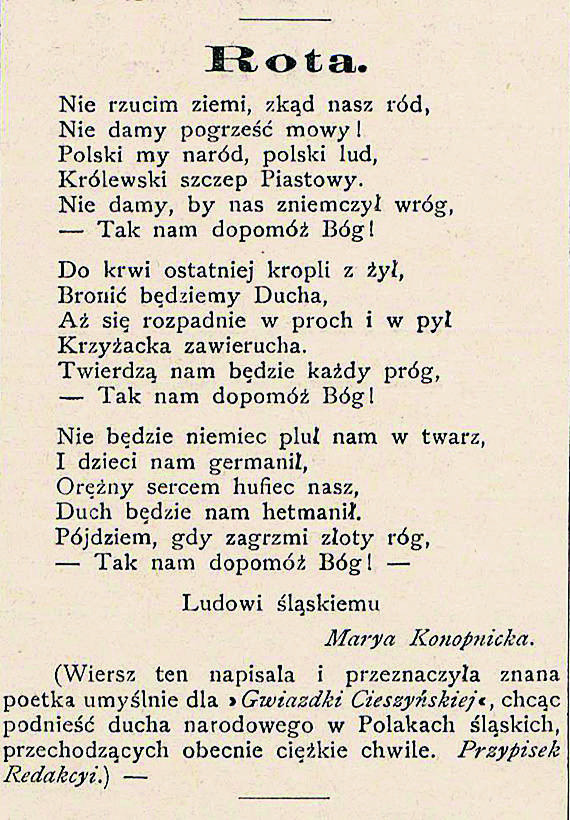 Katechizm polskiego dziecka 
to zbiór wierszy napisany przez poetę Władysława Bełzę ponad sto lat temu. 
To właśnie w tej książce znajduje się wierszyk, który zna każdy              z Was:                  Kto Ty jesteś? – Polak mały
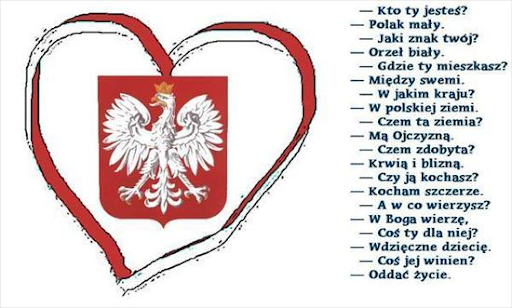 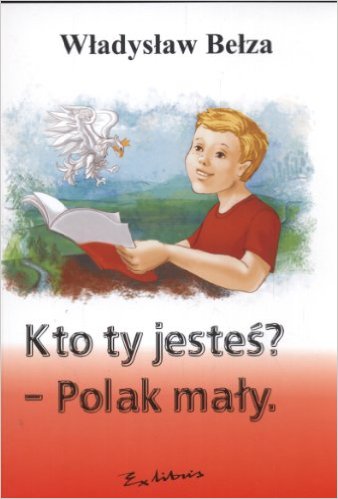 DLACZEGO PIERWSZA WOJNA ŚWIATOWA BYŁA WAŻNYM WYDARZENIEM?
W 1914 roku wybuchła I wojna światowa. 

Była to szansa dla Polski na odzyskanie niepodległości.
Przeciwko sobie walczyły największe Państwa, nasi
zaborcy: Prusy i Austria z jednej strony, a Rosja z drugiej.
Po jej zakończeniu trzeba było po raz kolejny 
uporządkować Europę czyli wyznaczyć granicę państw.

Dla Polaków pojawiła się nadzieja na odzyskanie niepodległości i posiadanie własnego państwa.
JAKI POMYSŁ NA ODZYSKANIE NIEPODLEGŁOŚCI MIAŁ JÓZEF PIŁSUDSKI?
Józef Piłsudski sądził, że pierwsza wojna światowa to właściwy moment,             by walczyć o niepodległość.

 Organizował oddziały polskie, które miały walczyć u boku Niemiec                            i Austro-Węgier przeciwko Rosji. 
Józef Piłsudski uznał, że Rosja jest głównym wrogiem Polski.

Stworzył pierwszą kompanię kadrową
Powstały Legiony Polskie

„Legiony to żołnierska nuta,
Legiony to ofiarny stos,
Legiony to żołnierska buta,
Legiony to straceńców los.
My, Pierwsza Brygada,
Strzelecka gromada,
Na stos rzuciliśmy swój życia los,
Na stos, na stos.”
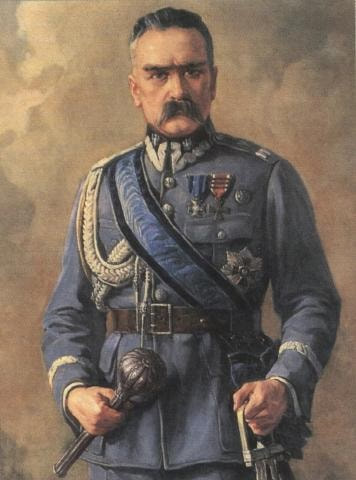 Jaki pomysł na odzyskanie niepodległości miał Roman Dmowski?
Roman Dmowski uważał, że dzięki negocjacjom, czyli rozmowom, można uzyskać najwięcej wolności dla Polaków. 
Był on politykiem.
Zwróć uwagę, że działalność Józefa Piłsudskiego i Romana Dmowskiego uzupełnia się - pierwszy jest żołnierzem, 
a drugi politykiem.
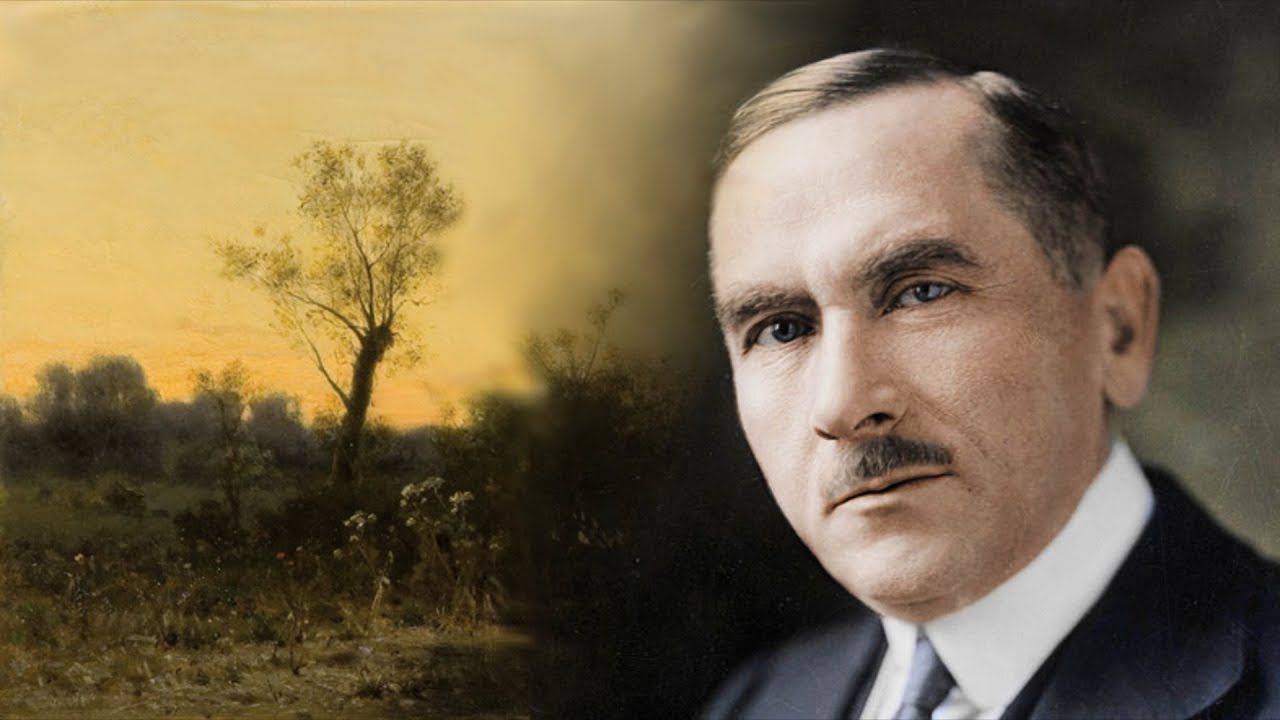 Najważniejszym wydarzeniem było utworzenie w 1917 roku w Lozannie (w Szwajcarii) Komitetu Narodowego Polskiego. 

Francja, Anglia i Stany Zjednoczone uznały, że 
jest to władza, która reprezentuje wszystkich 
Polaków. 

Starania Polski o niepodległość zyskały uznanie silnych państw, a jest to bardzo ważne dla powstania państwa.
Komitet Narodowy Polski
 przeniósł się z Lozanny do Paryża i to właśnie tam, we Francji
Józef Haller stworzył armię polską, zwaną od koloru mundurów „błękitną armią”. 
Ta jednostka wojskowa przyczyniła się do 
wywalczenia 
niepodległości.
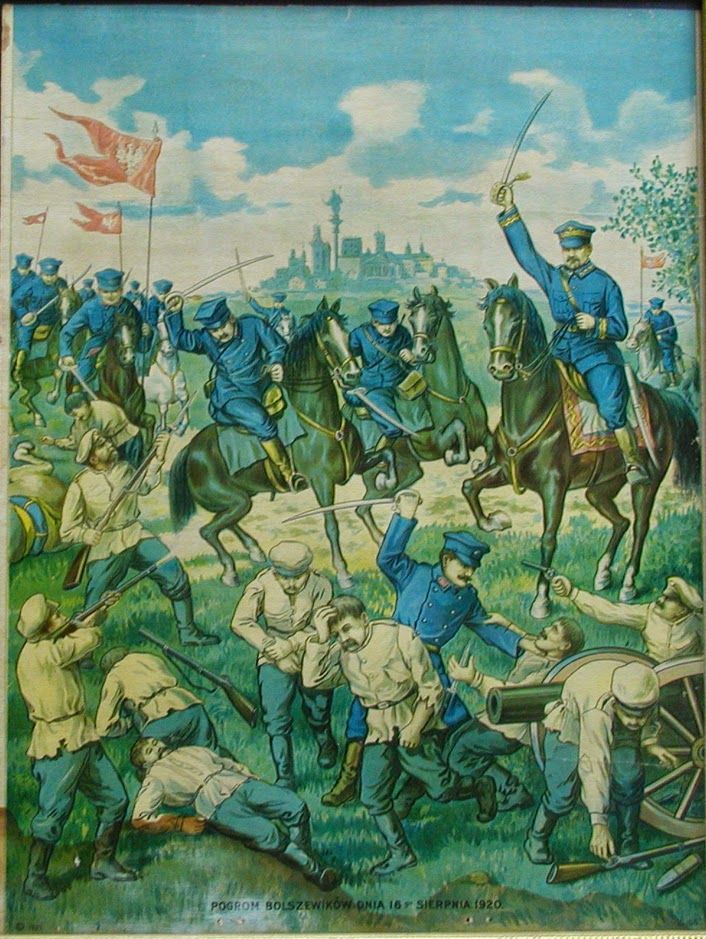 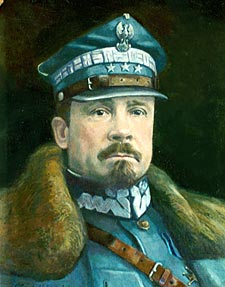 CZY POLACY BYLI GOTOWI NA NIEPODLEGŁOŚĆ ?
Tak! 
Polacy przygotowywali się do odzyskania 
niepodległości na długo przed pierwszą wojną światową. 
Powstawały partie polityczne.

PARTIA – to grupa ludzi, którzy mają podobne   poglądy i są gotowi na to, by rządzić w państwie. Partie są potrzebne niepodległemu państwu.
CO WYDARZYŁO SIĘ 11 LISTOPADA 1918 ROKU?
10 listopada do Warszawy przyjechał Józef Piłsudski.
Następnego dnia spotkał się z Radą Regencyjną, która oddała mu 
władzę nad żołnierzami na ziemiach polskich. 
Było to dokładnie 11 listopada 1918 roku. 
Tego dnia zakończyła się pierwsza wojna światowa.

Trzy dni później Józef Piłsudski dostał od Rady Regencyjnej 
(czyli rady, która działała w zastępstwie władzy) 
pozwolenie na organizację rządu i władzy w Polsce.

22 listopada Józef Piłsudski otrzymał tytuł 
Tymczasowego Naczelnika Państwa.
SPRAWDŹ, CZY ZAPAMIĘTAŁEŚ
Kiedy rozpoczęła się pierwsza wojna światowa?
Kiedy zakończyła się pierwsza wojna światowa?
Kto był twórcą „niebieskiej armii”?
Kto został Tymczasowym Naczelnikiem Państwa?
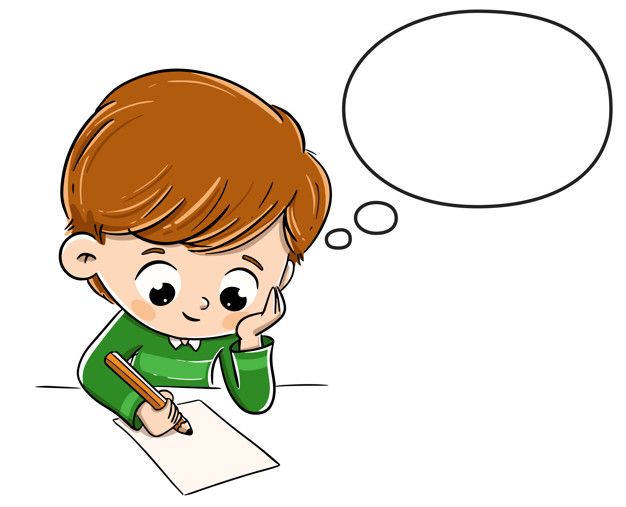 MAMY NIEPODLEGŁOŚĆ I CO DALEJ?
Aby Państwo się odrodziło, potrzebna była przede wszystkim zgoda różnych partii politycznych,
 dlatego uznały one Józefa Piłsudskiego.
 Najważniejsza była niepodległość, a różnice w pomysłach na Polskę 
zeszły na dalszy plan.
Nasza ojczyzna, Polska, 11 listopada 1918 roku 
po 123 latach niewoli odzyskała niepodległość. 
Właśnie dlatego dzień niepodległości to najważniejsze polskie święto.

Wkrótce w Polsce odbyły się wybory do sejmu.
 Sejm postanowił, że godłem Polski będzie znowu 
Biały Orzeł w koronie, a barwami narodowymi biel i czerwień.
Orzeł Biały na czerwonym tle w koronie był herbem Polski od 1919 roku.
Złotówki pojawiły się w 1924 roku.
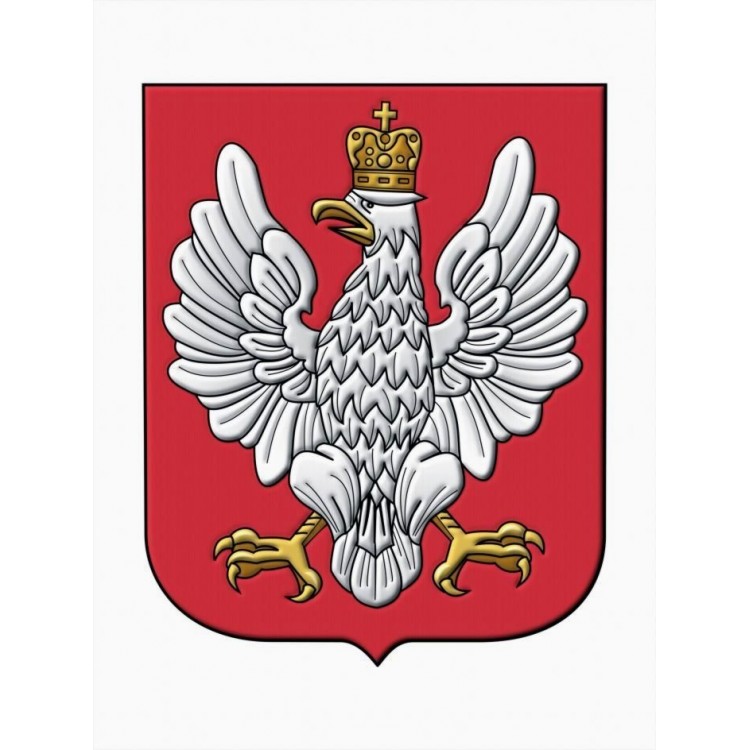 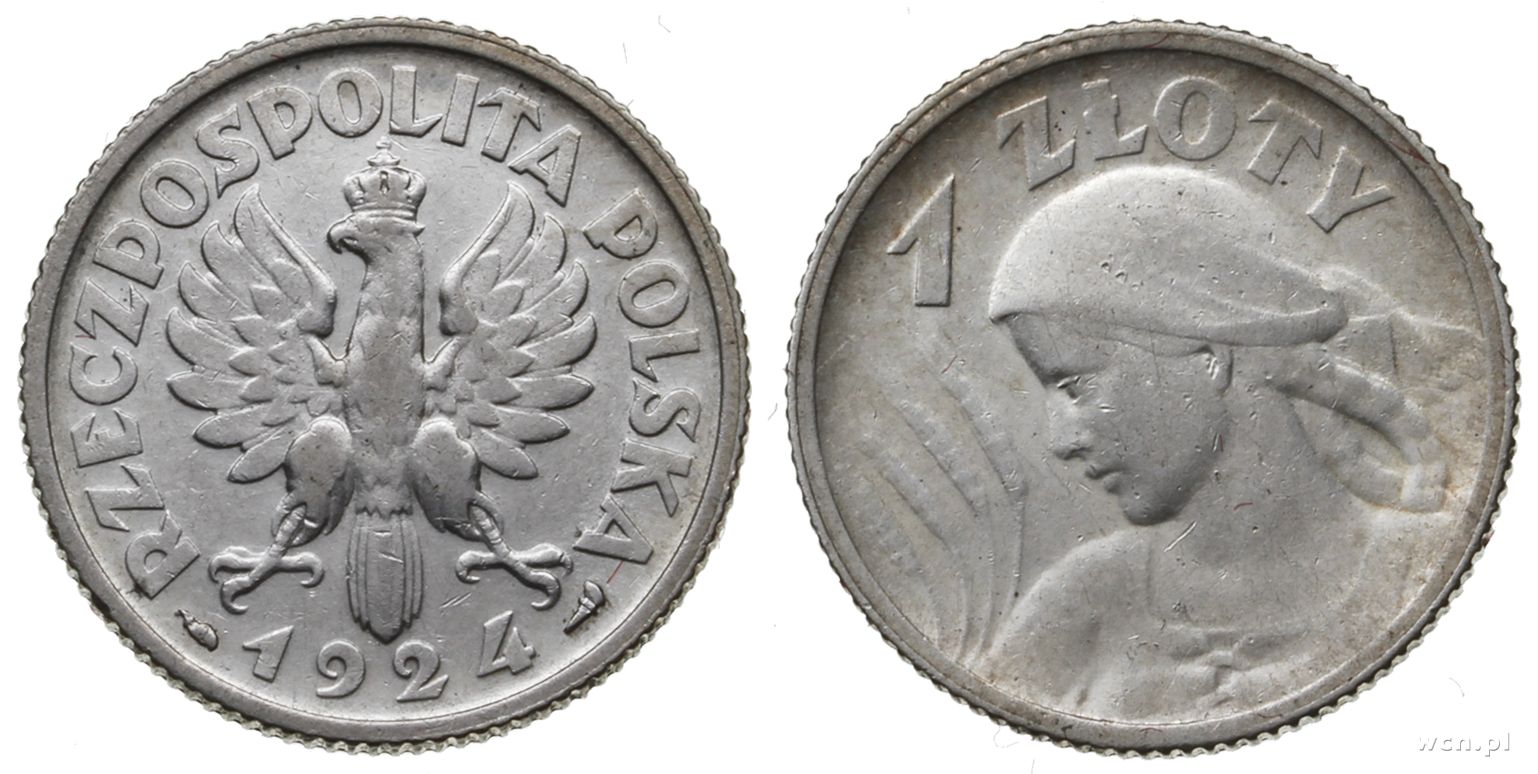 JAK ŚWIĘTOWAĆ ODZYSKANIE NIEPODLEGŁOŚCI?
W 1937 roku Dzień 11 listopada został 
świętem narodowym. 
Po drugiej wojnie światowej rocznica tego wydarzenia nie była obchodzona.

Od 1989 roku to święto nazywa się NARODOWYM ŚWIĘTEM NIEPODLEGŁOŚCI

Nie trzeba tego dnia iść do szkoły ani do pracy.
CO MOŻNA ROBIĆ TEGO DNIA?
Na wielu domach i balkonach wywieszane są polskie flagi. Trzeba pamiętać, że flaga powinna być traktowana z godnością, nie może ona dotykać ziemi, powinna być czysta
Warto wiedzieć, że 2 maja obchodzimy Dzień Flagi Rzeczpospolitej Polskiej
Główne obchody Dnia Niepodległości organizuje się przy Grobie Nieznanego Żołnierza, czyli na placu Józefa Piłsudskiego w Warszawie
Tego dnia można także wziąć udział w biegach niepodległości organizowanych w wielu miastach
Można spotkać się z grupami rekonstrukcyjnymi, czyli osobami, które w mundurach sprzed 100 lat opowiadają nam o historii
KOTYLION
Na ten szczególny dzień warto zrobić kotyliony, które przypina się do ubrań, aby w ten sposób pokazać, że 11 listopada to dla nas, Polaków, szczególny dzień
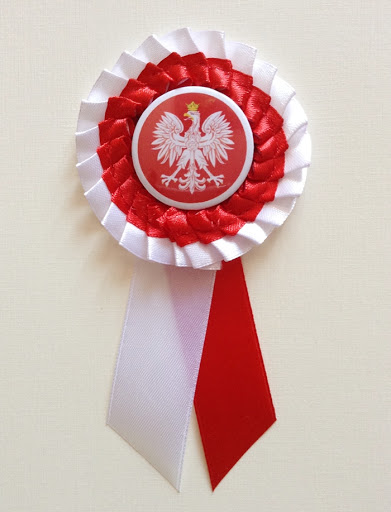 BIBLIOGRAFIA
Książki z których korzystałam przy opracowaniu prezentacji:

Jabłoński A. – „POLSKA droga do niepodległości”, Wydawnictwo SBM Sp. z .o.o;    
                           Warszawa,2018;
Szarek J. „Jeszcze Polska nie zginęła”, Dom Wydawniczy Rafael, 2008.
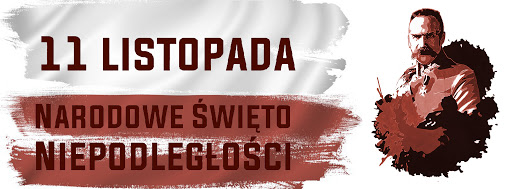